Zdravo, dragi ronioci!
Jeste li možda vidjeli moju mamu?
Izgubio sam se i gladna sam!
Kad bih barem mogla naći ribu!
Zadnje što me naučila je hvatanje riba…
Oh, pa eno je!
Uh, baš sam se umorila.!
Moram udahnuti zrak!
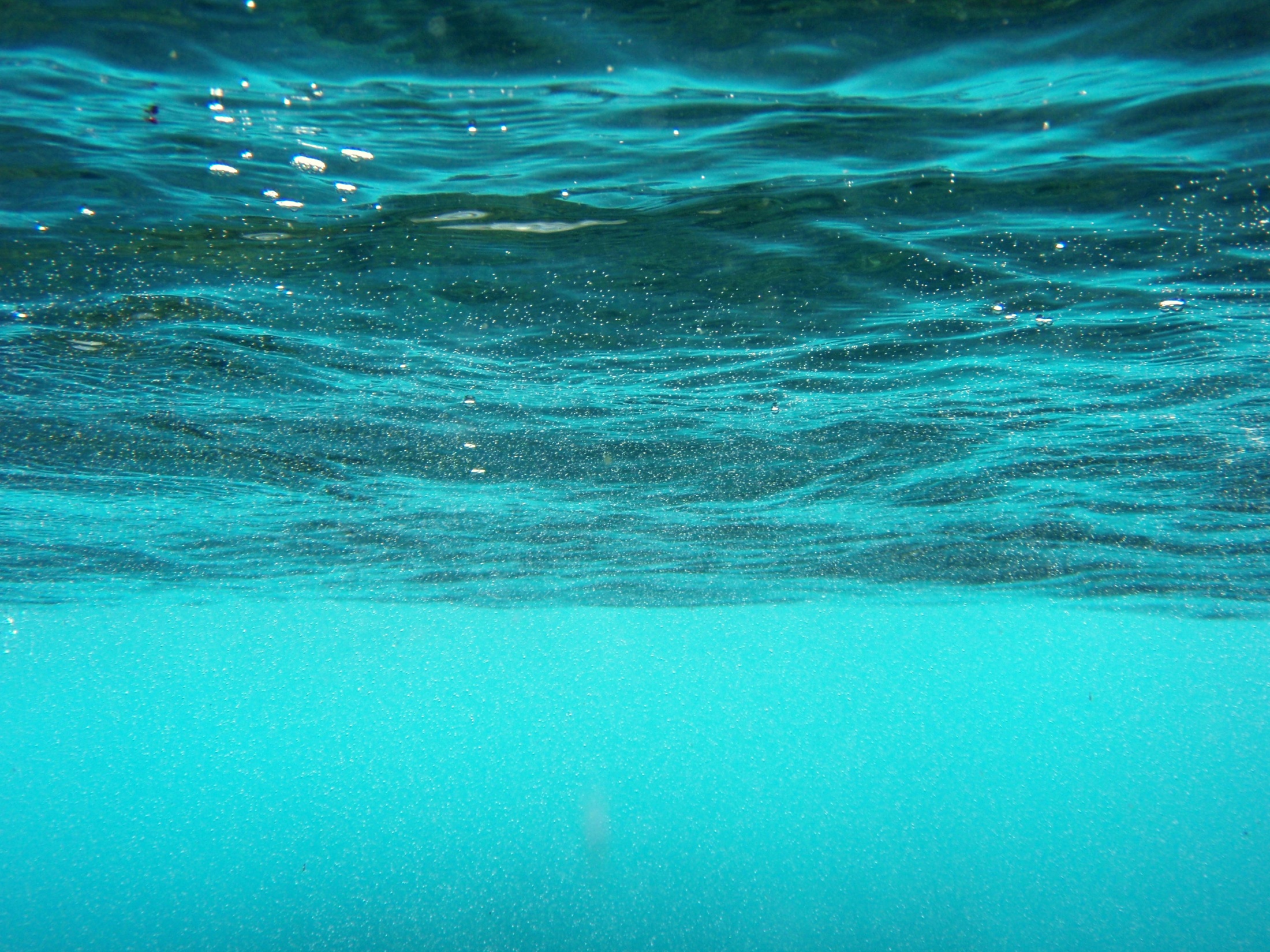 Kad bi barem sada došla moja mama!
Oh ljubavi,gdje si bila svuda smo te tražili.Nismo mogli ići u lov bez tebe!
Idemo natrag , cijeli čopor nas traži!
Mamaaaaaa!!!
KRAJ